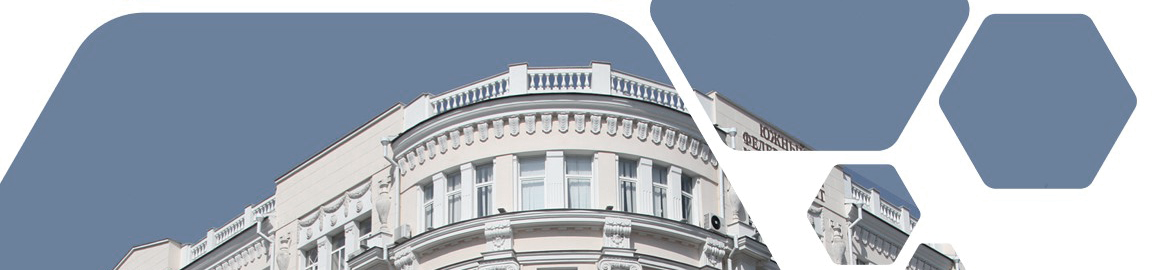 О результатах проведения студенческой научной конференции Южного федерального университета «Неделя науки - 2021» в Академии психологии и педагогики
Шипитько Олеся Юрьевна

Кандидат психологических наук,
доцент кафедры психологии управления и 
юридической психологии
Координатор НИР АПП
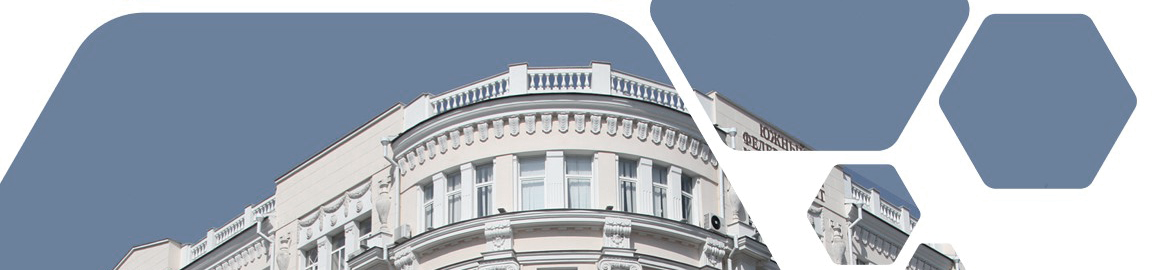 Студенческая научная конференция «Неделя науки - 2021» в Академии психологии и педагогики состоялась в период с 12 по 13 мая 2021 г.
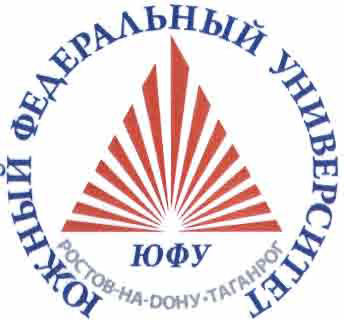 На пленарном заседании с приветственным словом выступили:
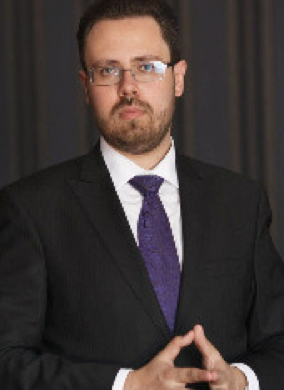 Директор Академии психологии и педагогики, к.с.н. Кирик В.А.
Научный руководитель направления «Психология и педагогика», зав. кафедрой психофизиологии и клинической психологии, д.б.н., профессор, академик РАО П.Н. Ермаков
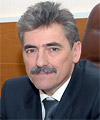 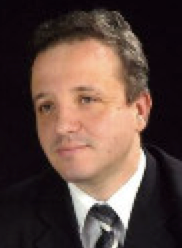 Зав. кафедрой образования и педагогических наук, д.п.н., 
профессор А.Г. Бермус
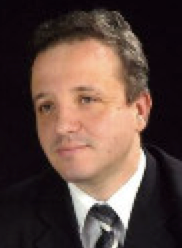 На пленарном заседании с докладами выступили:
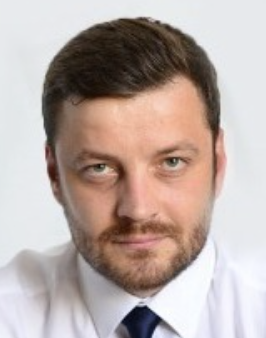 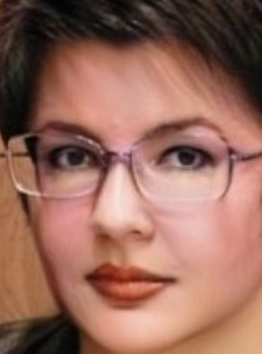 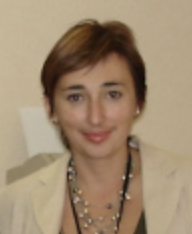 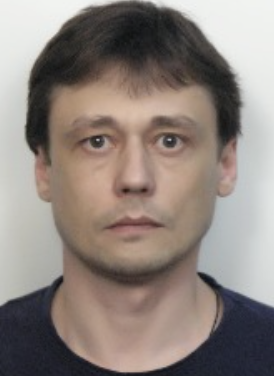 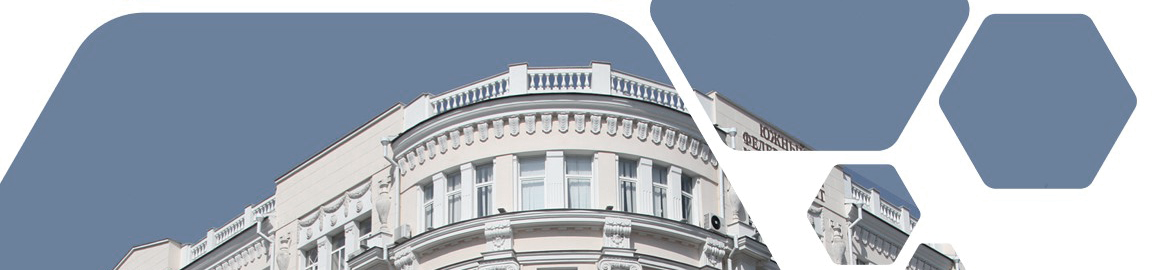 Основные результаты работы конференции:
Проведено 39 научных секций
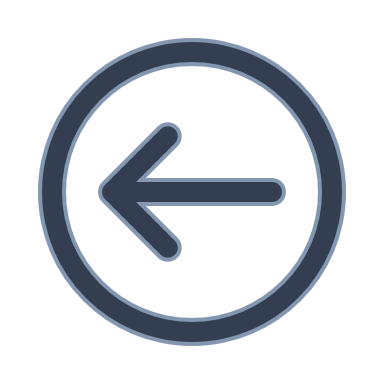 1
Кафедра психологии управления и юридической психологии
3
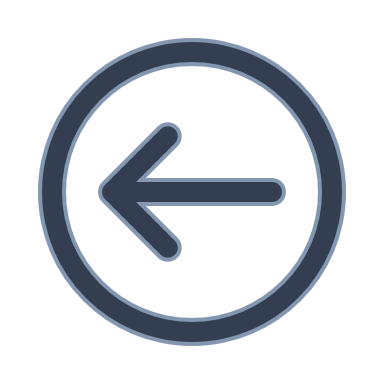 Кафедра социальной психологии
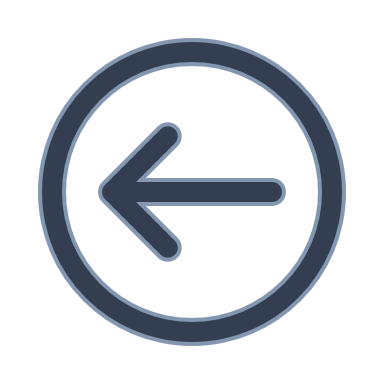 Кафедра психологии личности и консультативной психологии
2
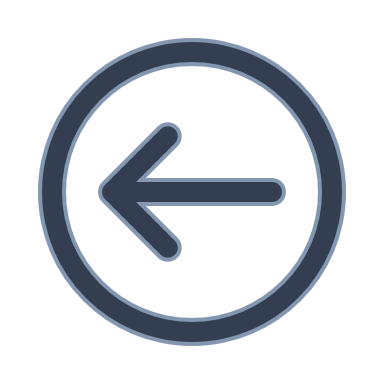 Кафедра психофизиологии и клинической психологии
2
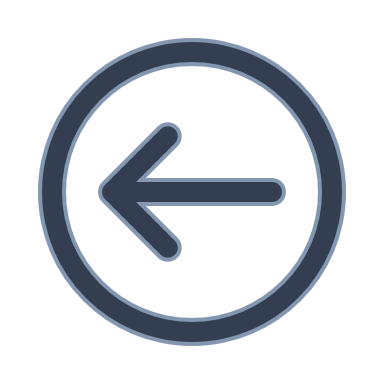 5
Кафедра общей и педагогической психологии
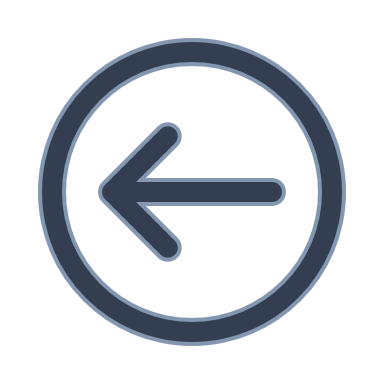 Кафедра психологии образования
4
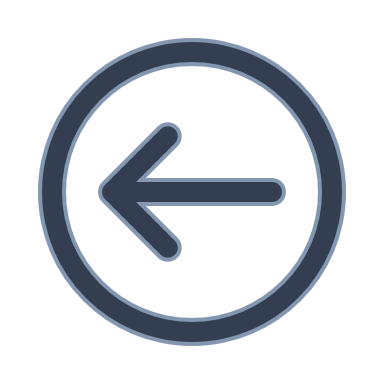 Кафедра психологии развития
2
Кафедра организационной и прикладной психологии образования
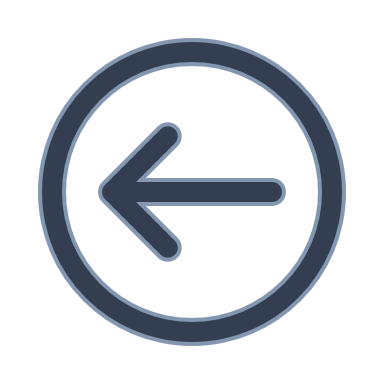 3
Кафедра инклюзивного образования и социально-педагогической реабилитации
1
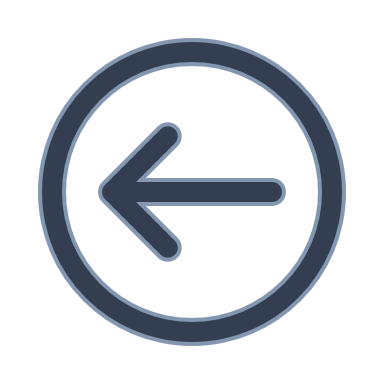 3
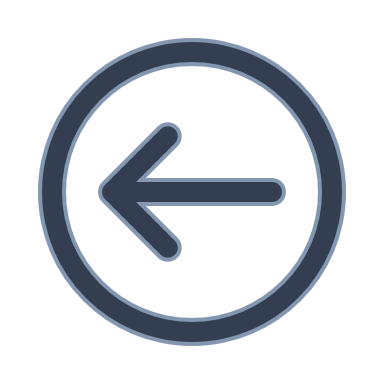 Кафедра технологии и профессионально-педагогического образования
Кафедра образования и педагогических наук
1
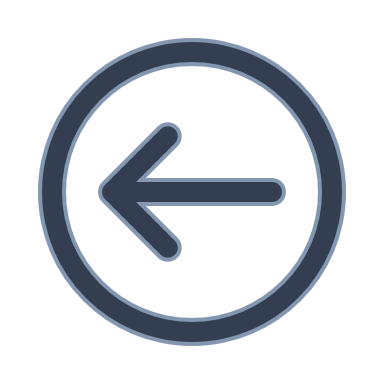 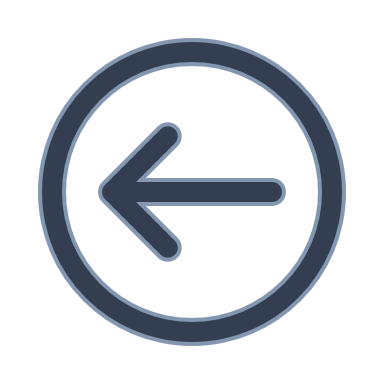 Кафедра дошкольного образования
5
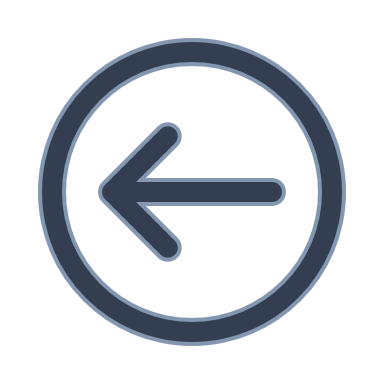 Кафедра коррекционной педагогики
2
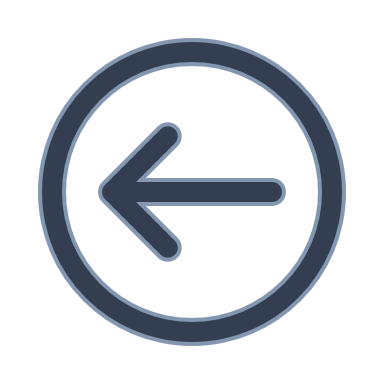 Кафедра начального образования
3
Научно-исследовательская лаборатория теории и практики образования и развития лиц с особыми образовательными потребностями
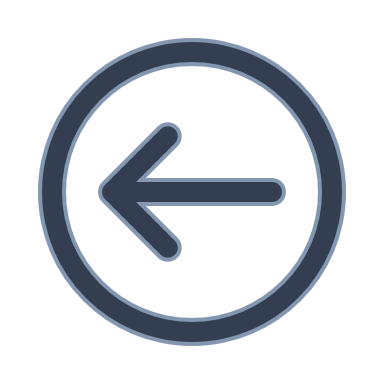 1
1
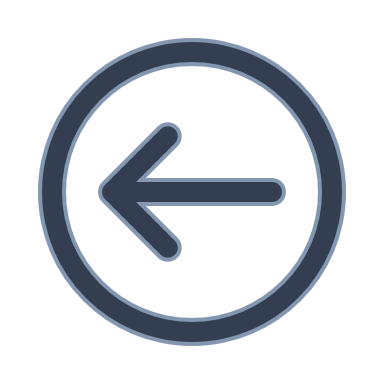 Кафедра немецкой филологии
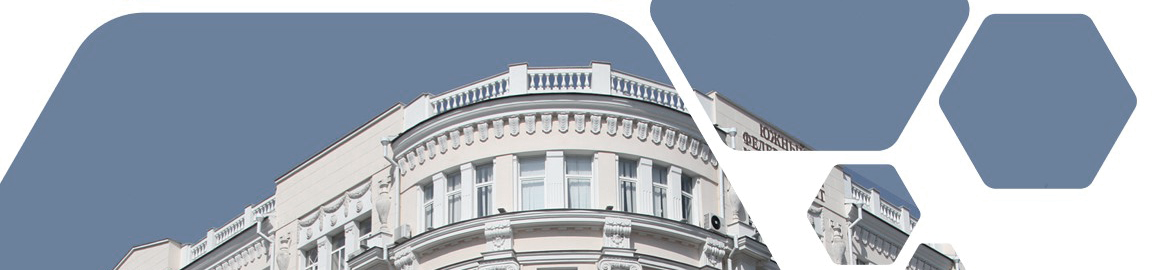 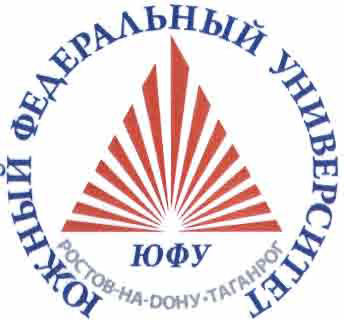 Основные результаты работы конференции:
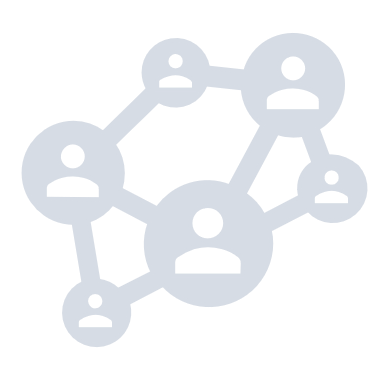 Представлено 605 научных докладов
22
аспиранта
25
обучающихся лицея ЮФУ и СОШ (партнеров Образовательного кластера ЮФО)
316
обучающихся магистратуры
44
 студента
специалитета
13
слушателей ДПО «Психология здоровья»
211
студентов бакалавриата
9
обучающихся СУНЦ ЮФО
По итогам секционных заседаний призовые места распределены следующим образом:
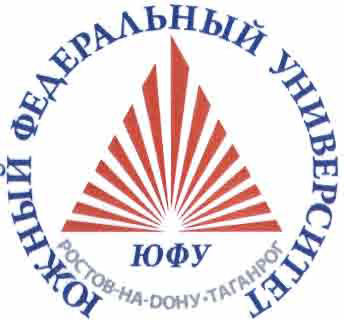 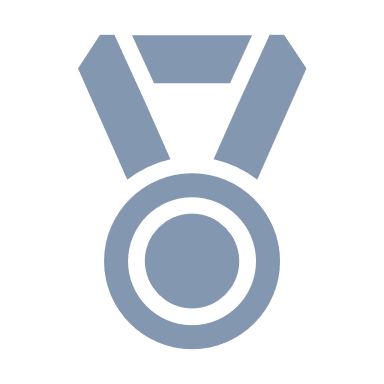 38
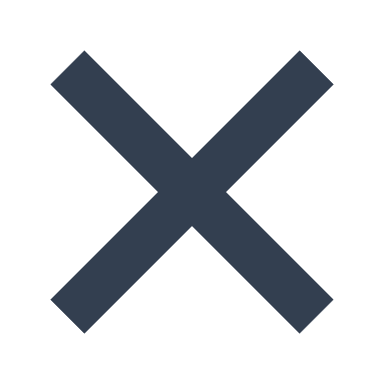 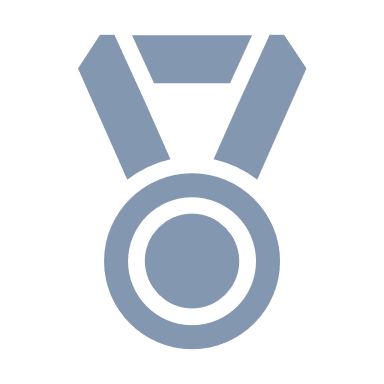 66
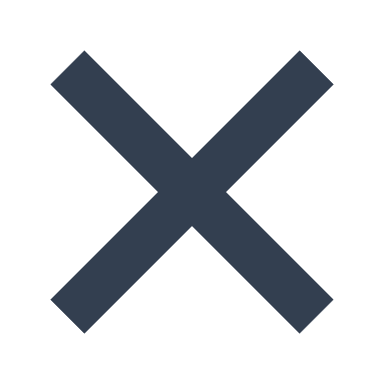 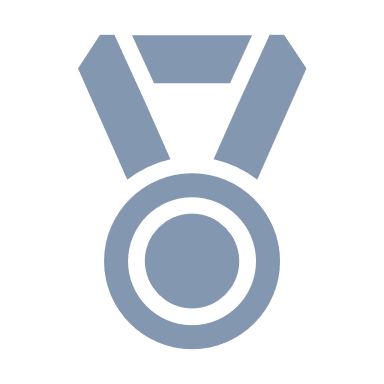 61
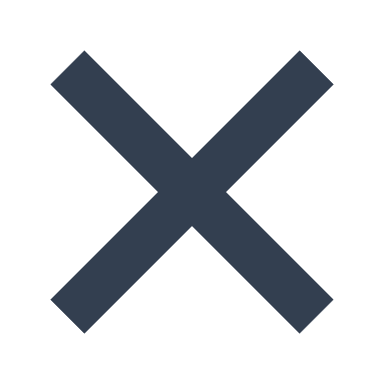 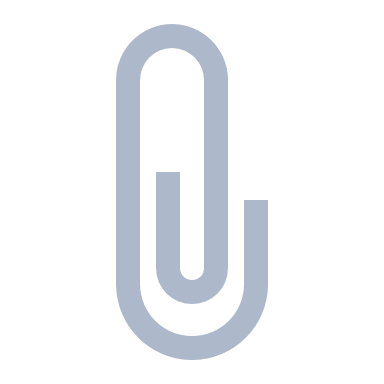 12 бакалавров выпускных курсов являются победителями в различных секционных заседаниях Академии психологии и педагогики
Основные результаты работы конференции (научно-практические мероприятия)
ВЕДУЩИЕ И МОДЕРАТОРЫ:
Круглый стол

 «ИССЛЕДОВАНИЕ КУЛЬТУРНОГО ИНТЕЛЛЕКТА: РОЛЬ ПСИХОЛОГИИ В РЕШЕНИИ ГЛОБАЛЬНЫХ ПРОБЛЕМ СОВРЕМЕННОСТИ»
Рюмшина Л.И., д.п.н., профессор кафедры социальной психологии АПП ЮФУ
Зинченко Е.В., к.п.н., доцент кафедры социальной психологии АПП ЮФУ
Телеснина О.Б., студентка 4 курса бакалавриата АПП ЮФУ
Армихос Ордонес М.Ф., студент 4 курса бакалавриата АПП ЮФУ
Круглый стол

 «УСТОЙЧИВОСТЬ ЛИЧНОСТИ В УСЛОВИЯХ ЦИФРОВИЗАЦИИ»
Занина Л.В., д.п.н., профессор, главный научный сотрудник Научно-исследовательской лаборатории теории и практики образования и развития лиц с особыми образовательными потребностями АПП ЮФУ
Круглый стол

 «ОРГАНИЗАЦИЯ ИНТЕЛЛЕКТУАЛЬНОГО ДОСУГА СТУДЕНТОВ В ПЕРИОД САМОИЗОЛЯЦИИ И КАРАНТИНА»
Кореневская М.Е. к.п.н., доцент кафедры общей и педагогической психологии АПП ЮФУ
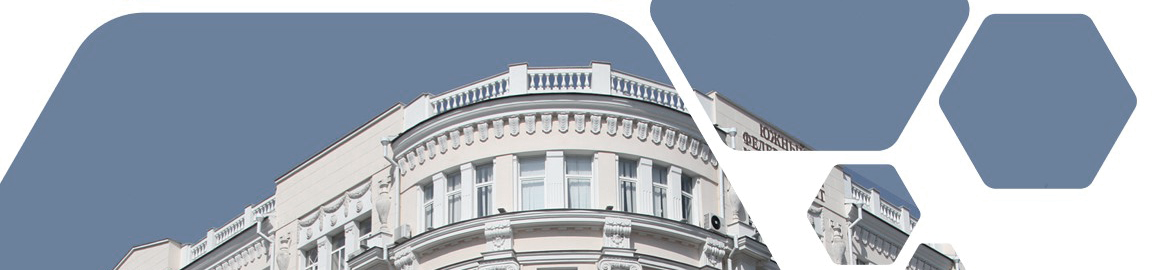 Благодарим за внимание!